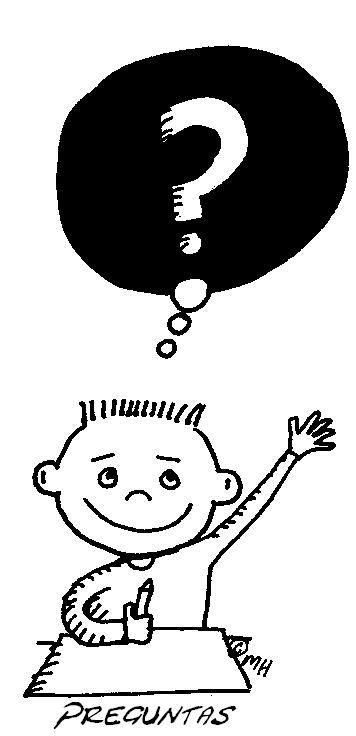 ¿Quién?
¿Cómo?
¿Por qué?
¿Qué?
¿Cuánto?
¿Dónde?
¿Cuántos?
¿Cuándo?
¿Cuál?
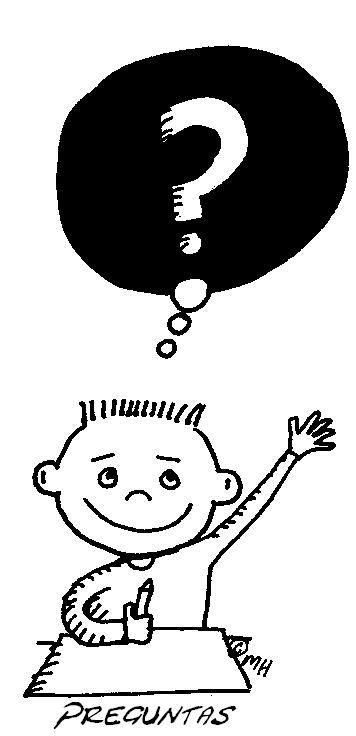 ¿Quién?
¿Cómo?
¿Por qué?
¿Qué?
¿Cuánto?
¿Dónde?
¿Cuántos?
¿Cuándo?
¿Cuál?
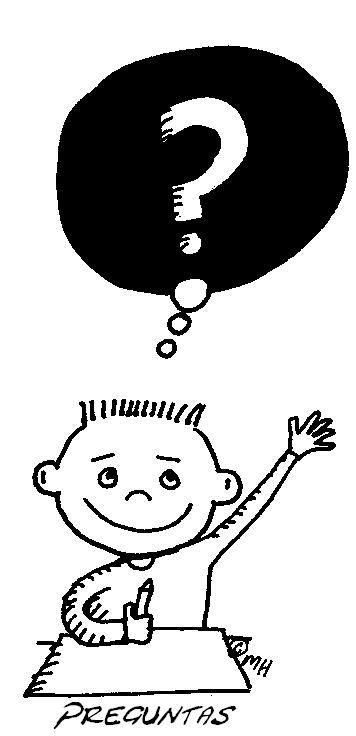 ¿Quién?
¿Cómo?
¿Por qué?
¿Qué?
¿Cuánto?
¿Dónde?
¿Cuántos?
¿Cuándo?
¿Cuál?
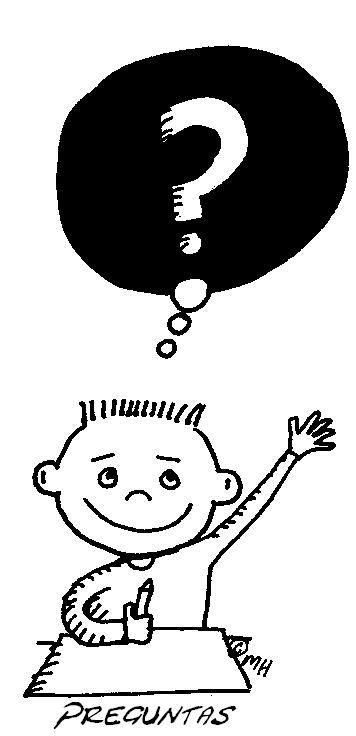 ¿Quién?
¿Cómo?
¿Por qué?
¿Qué?
¿Cuánto?
¿Dónde?
¿Cuántos?
¿Cuándo?
¿Cuál?
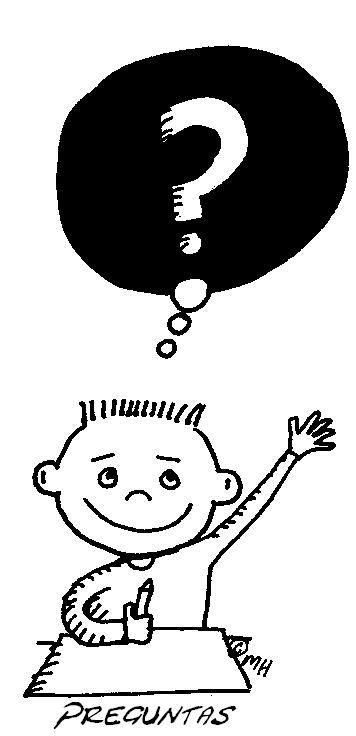 ¿Quién?
¿Cómo?
¿Por qué?
¿Qué?
¿Cuánto?
¿Dónde?
¿Cuántos?
¿Cuándo?
¿Cuál?
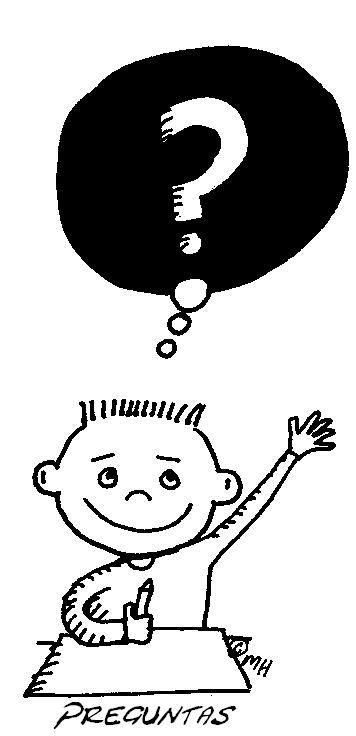 ¿Quién?
¿Cómo?
¿Por qué?
¿Qué?
¿Cuánto?
¿Dónde?
¿Cuántos?
¿Cuándo?
¿Cuál?